CO2 AND STOMATAL RESPONSE
STOMATA
To understand the stomatal response, first we will go through
 the structure of stomata 
 and its function
Conti…
Stomata is present 
on the upper or lower side of leaf as in bifacial leaves
 or may be present on the both sides of leaf.
CARBON DIOXIDE AND STOMATAL RESPONSE
LOW concentration promotes stomatal opening, while high carbon dioxide conc. Inhibits stomatal opening through its acidification of the guard cells thus inhibits PM hyperpolarization.
Carbon dioxide
An increase in the concentration of carbon dioxide gives an increase in the rate of photosynthesis.
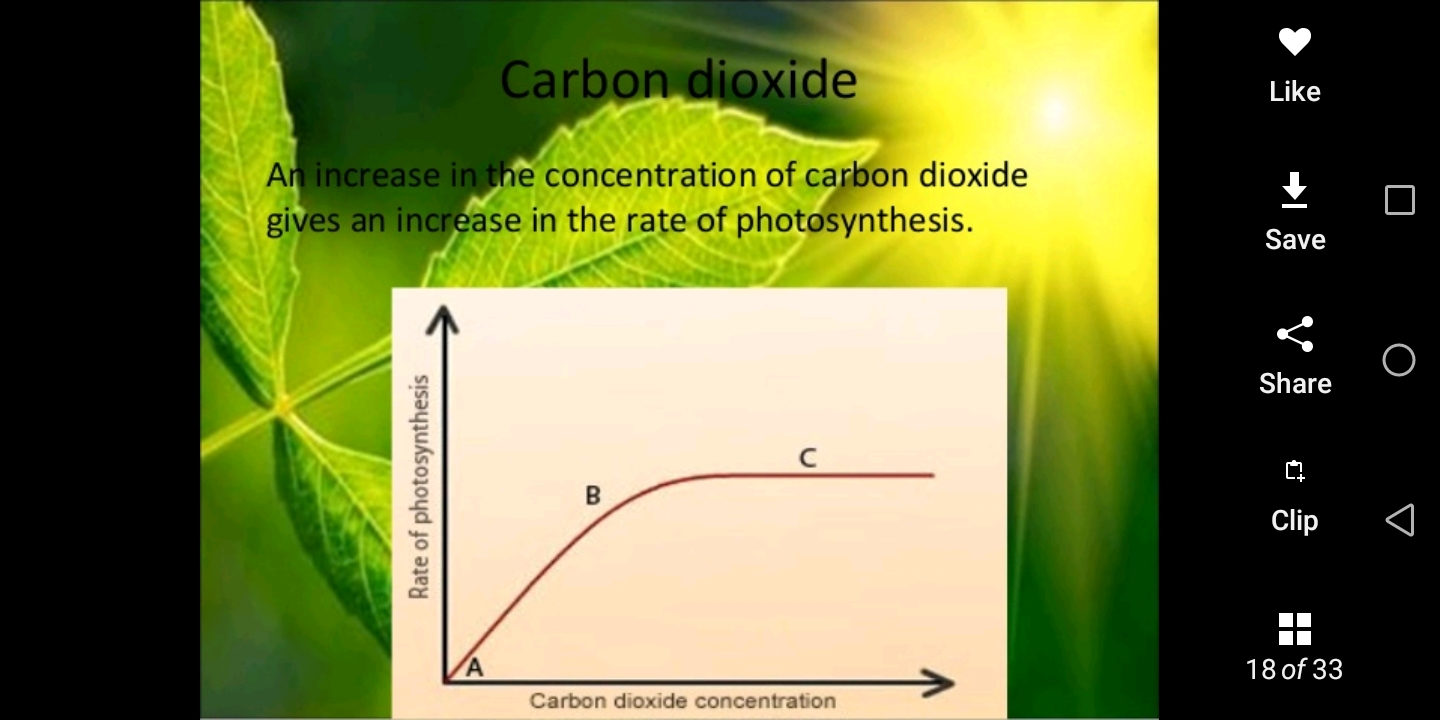 ssssssssss
carbon dioxide compensation
Carbon dioxide Saturation Point
The carbon dioxide saturation point of photosynthesis: At this point increases in carbon dioxide compensation do not cause increase in photosynthetic rate, so factors other than the supply of carbon dioxide must be limiting the photosynthetic process. These factors include:
The supply of light to the leaf 
The amount, and turn-over rate, of enzymes involved in the “dark reaction “of photosynthesis .s
The response to the stomata is to the intercellular concentration of carbon dioxide in the guard cells.
When carbon dioxide level decreases or photosynthesis is needed, 
guard cells will take up water 
and swell to open the pores, 
in order to take more carbon dioxide.
When carbon dioxide level increases or the water stress override the photosynthesis, the guard cells will close.
Reductions in leaf stomatal conductance with rising atmospheric carbon dioxide concentration ([CO2]) could reduce water use by vegetation and potentially alter climate.
OTHER FACTORS
The relative reduction in stomatal conductance caused by a given increase in [CO2] is often not constant within a day nor between days, but may vary considerably with light, temperature and humidity. 
Species also differ in response, with a doubling of [CO2] reducing mean midday conductance by <15% in some crop species to >50% in others.
Elevated [CO2] increases leaf area index throughout the growing season in some species.
 Simulations, and measurements in free air carbon dioxide enrichment systems both indicate that the relatively large reductions in stomatal conductance in crops would translate into reductions of <10% in evapotranspiration, partly because of increases in temperature and decreases in humidity in the air around crop leaves
. The reduction in evapotranspiration in crops is similar to that in other types of vegetation which have smaller relative reductions in stomatal conductance, because of the poorer aerodynamic coupling of the canopy to the atmosphere in crops.
The small decreases in evapotranspiration at elevated [CO2] may themselves be important to crop production in dry environments, but changes in climate and microclimate caused by reduced stomatal conductance could also be important to crop production.